Name of Tutorial/Class/
Lecture
Insert Image of your Choice
Insert here
Name and Details of Lecturer
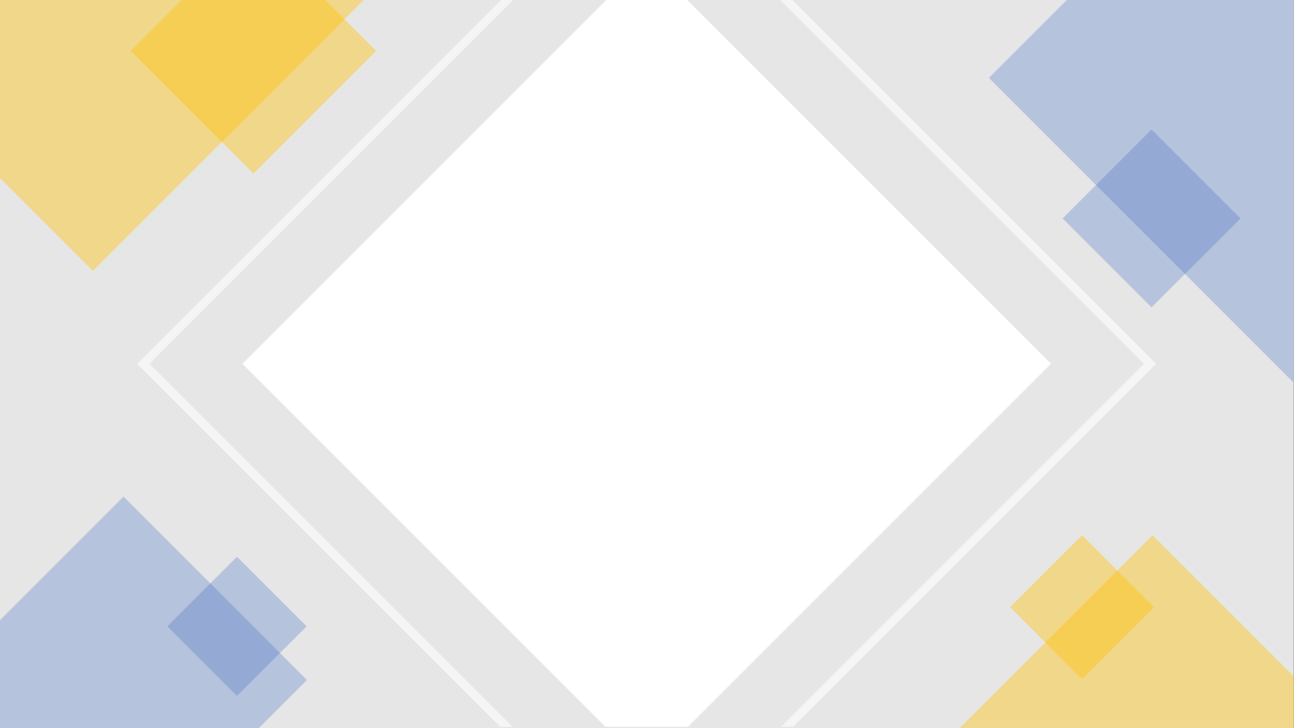 Hello my name is ……..
Welcome to Collaborate Ultra • Quick Guide
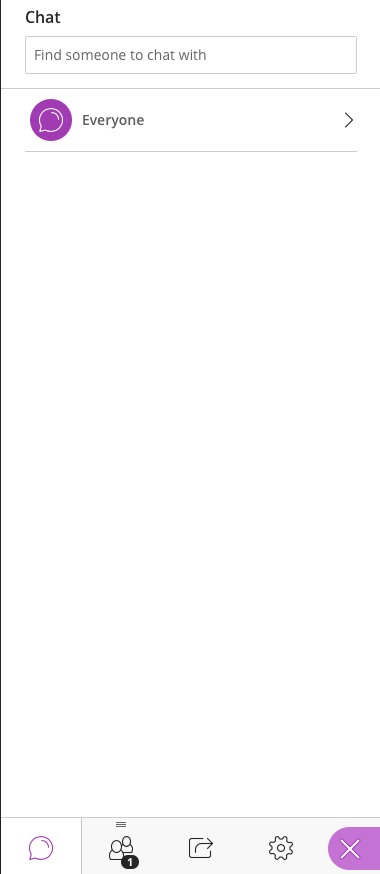 Test these controls while we wait for everyone to arrive…
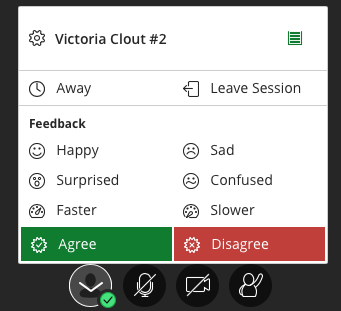 You can choose to turn off your video if you don’t want it on all the time, but when speaking it helps to make you more ‘present’!
Click on this purple tab on the right-hand corner to open the Chat Text section.
In the Chat Text section you can type a question to the whole class or just your instructor using the ‘Find someone’ box.
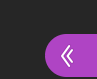 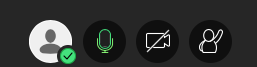 If you want to indicate your reaction – e.g. agree or disagree. Click on the person icon and then click ‘agree’ or ‘disagree’
If your instructor asks you to share content to the whole  class or a break-out group you can do so by be able to do by clicking on this icon below.
Please turn your mic off when not speaking, to minimize background noise
Click on the raise hand button if you want to ask a question.
To adjust volume or camera click here.
Welcome to Zoom • Quick Guide
Test these controls while we wait for everyone to arrive…
Share a specific window (or  on your device with the room. Everyone can see what you do in that window (e.g. moving your mouse, using menus, editing, etc.)
You can choose to turn off your video if you don’t want it on all the time, but when speaking it helps to make you more ‘present’!
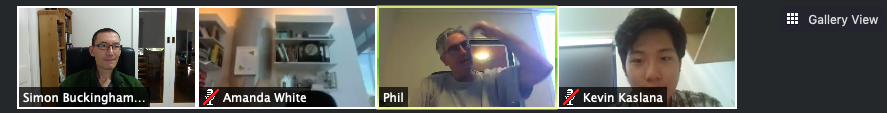 Click this to view everybody’s image (only visible if no screen is being shared)
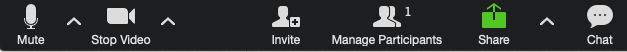 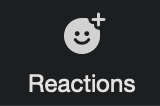 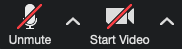 Open/Hide the text chat window to share messages/links with everyone, or specific people
Please turn your mic off when not speaking, to minimize background noise
Click here for options – you can wave, thumbs up and raise your hand
Live Stream – Lectures/Tutorials/Class Netiquette
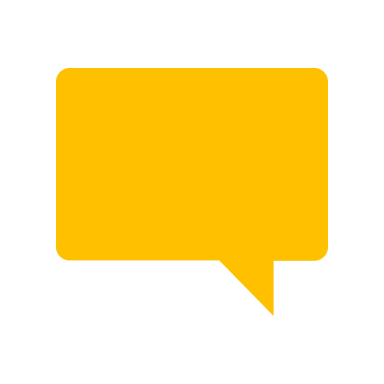 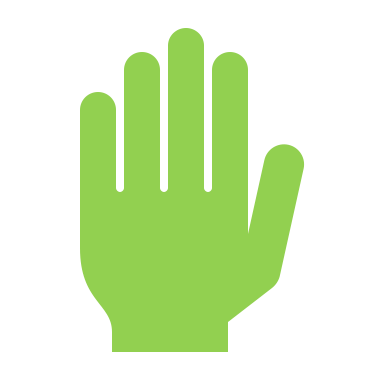 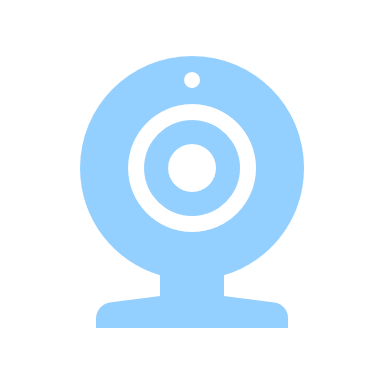 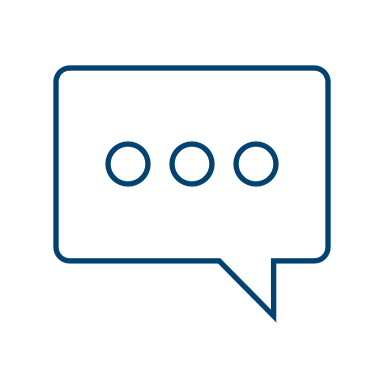 Hello
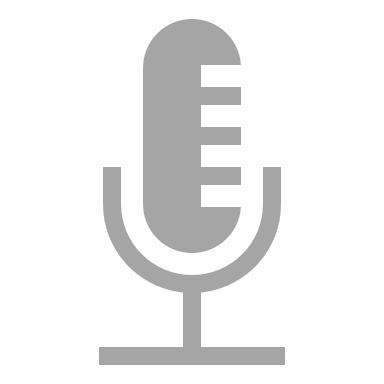 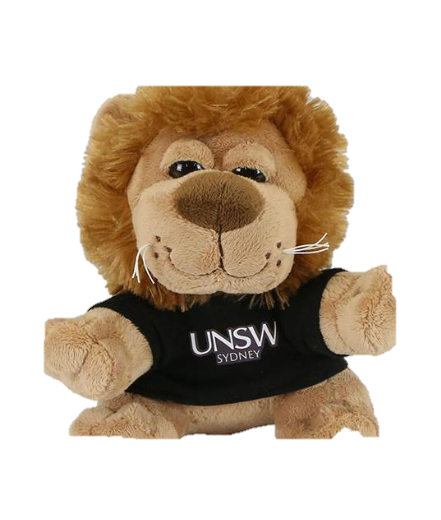 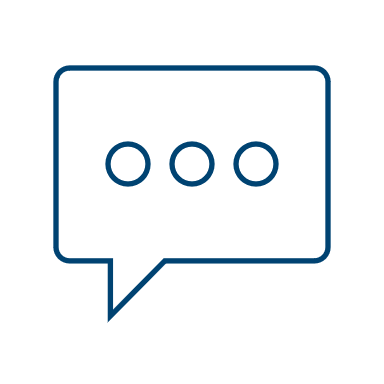 Use the chat-box feature to ask or answer a question
Say Hi when you arrive in the chat-box
Use the raise hand button when you have a question or wish to talk
Mute your microphone when not speaking
Turn your webcam on when speaking
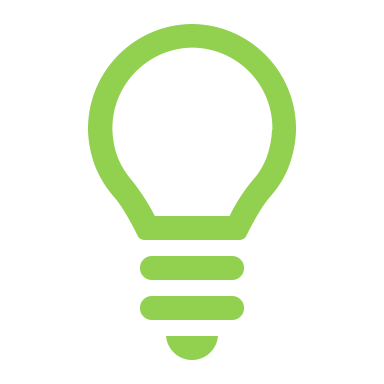 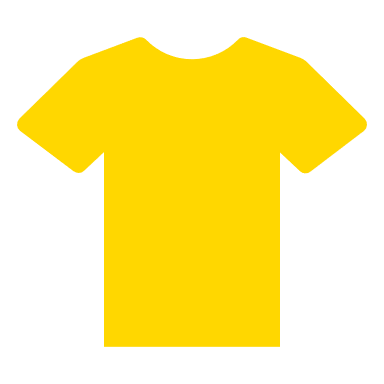 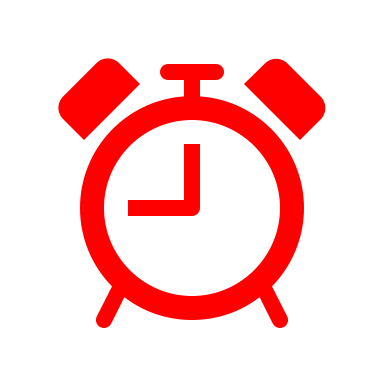 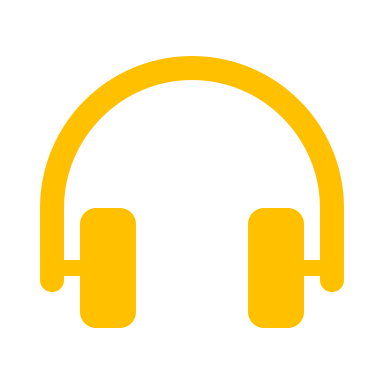 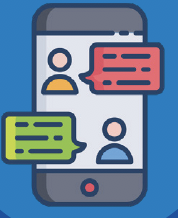 Sit in a well-lit space and mindful of your background.
Be on
Time, be prepared!
Wear what you would for class.
Use earphones with a microphone to reduce background noise
Remove or silence distractions
Remember some classes are being video recorded
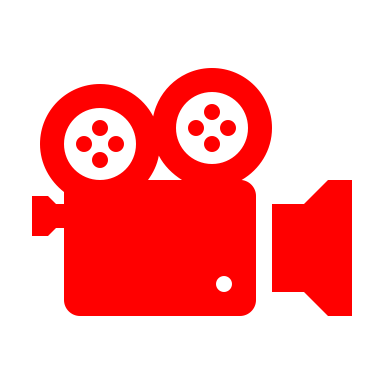 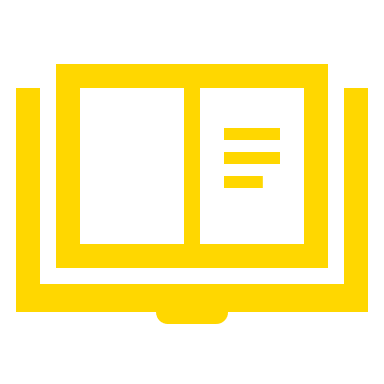 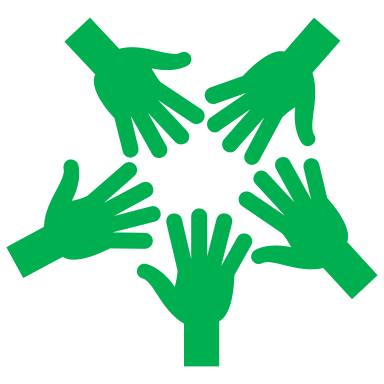 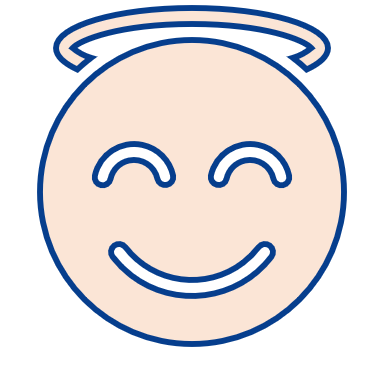 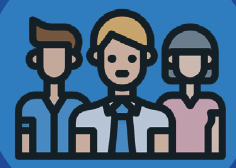 Use the same professional language you would in a F2F class
Make room for everyone to have a chance to speak
Remember some classes are being video recorded
All students must adhere to UNSW’s Student Code
Be patient, be kind, be respectful
Course/Subject Outline Infograph - Example
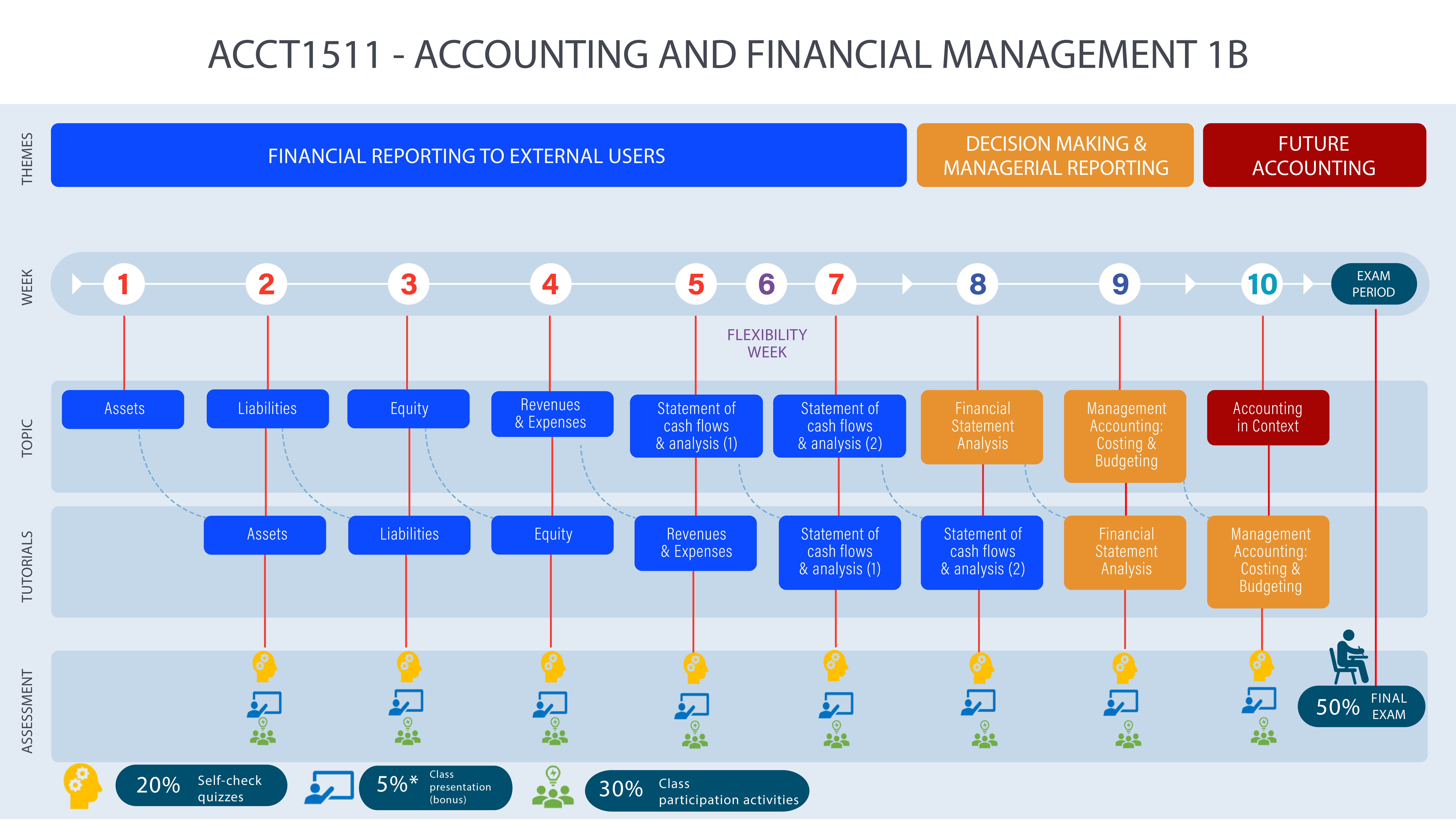 Important Notes about the Course/Subject - Example
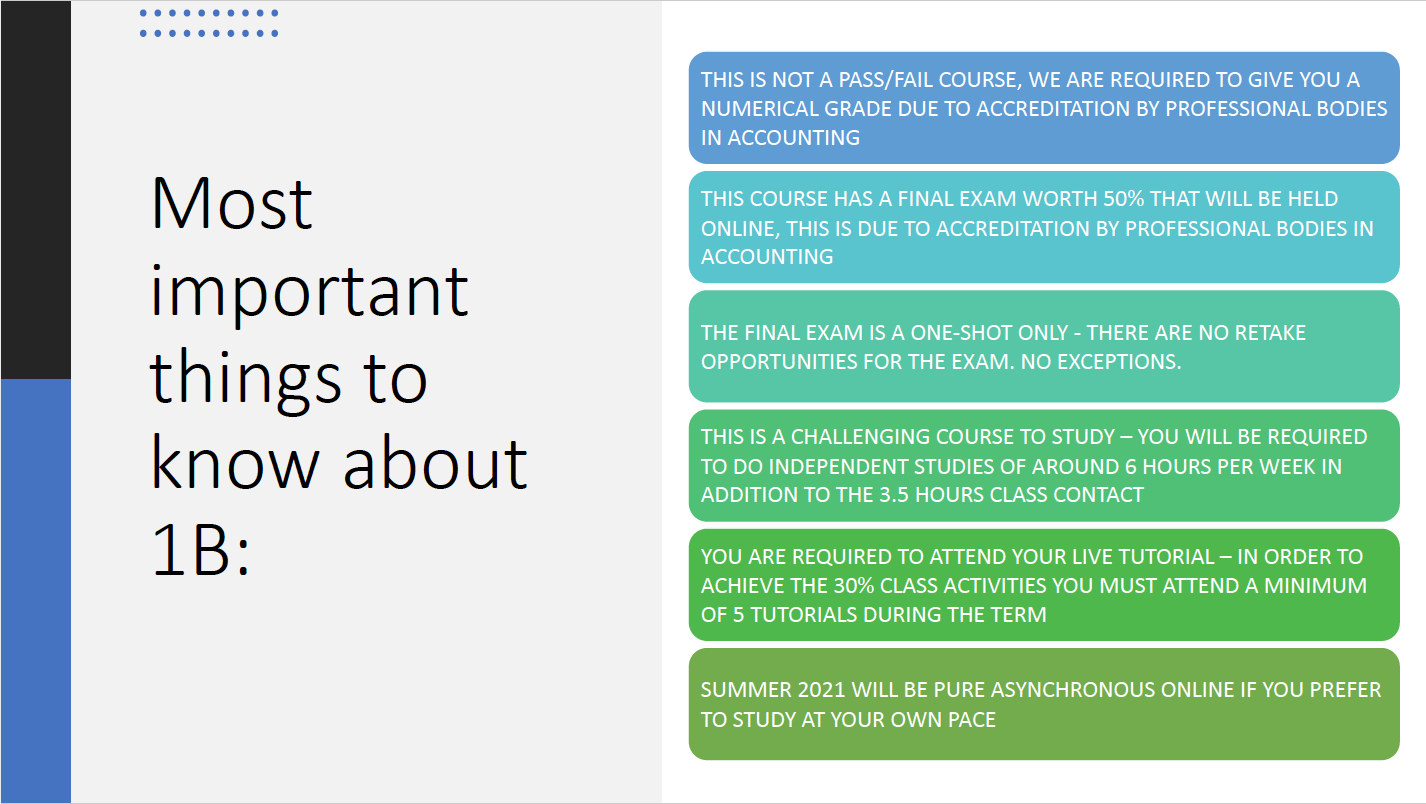 Assessment structure of the Course/Subject - Example
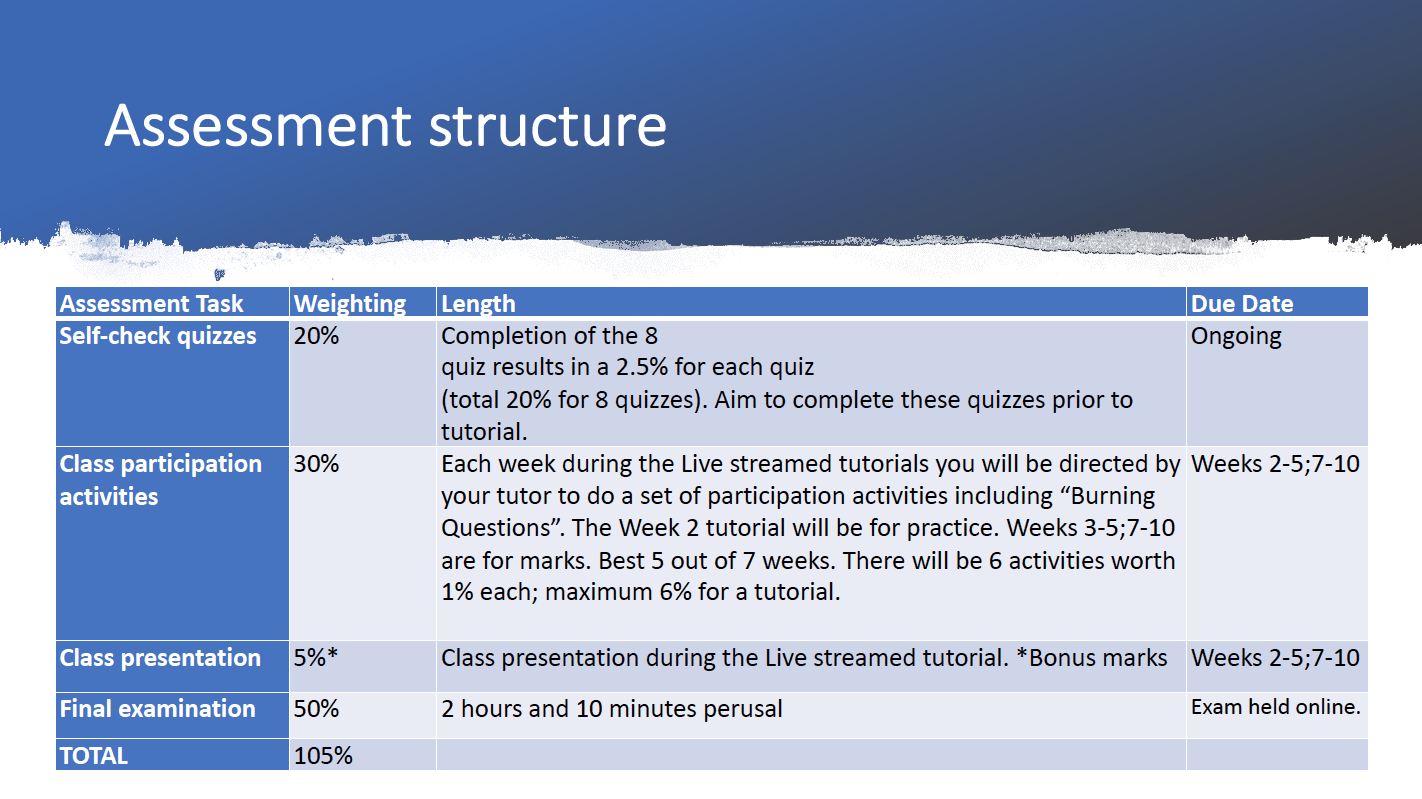 Class Participation Mark for the Course/Subject - Example
Class Participation (30%)
The amount of learning that takes place in this course critically depends on class interaction during tutorials. To encourage effective interaction, you will be awarded a combined mark for your participation in tutorials comprised of:
CLASS PARTICIPATION = INTERACTION X 6 CLASS QUIZ QUESTIONS CORRECT
Calculation of Class Participation Mark
The tutor will activate the quiz with 6 questions at the end of each tutorial. There will be 15 minutes timer and you will be directed to complete the quiz via Socrative. The quiz questions will be multiplied by your tutorial interaction mark. For example, a student who interacted:
 CLASS PARTICIPATION = 1 X (6 questions correct / 6 questions)
= 6 out of 6 marks
An example of a student who did not participate:
CLASS PARTICIPATION = 0 X (6 questions correct / 6 questions)
= 0 / out of 6 marks
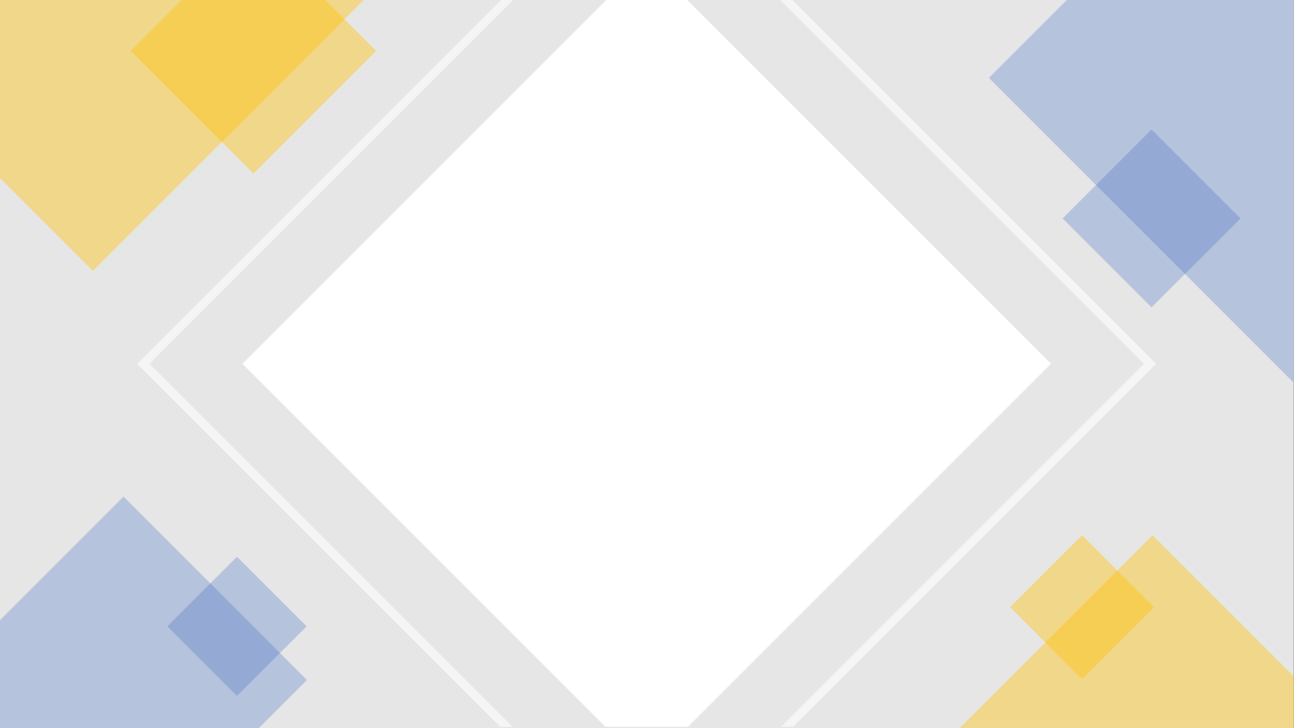 Any questions?